Figure 1. Purification of ParR with Strep-tag Strep-tactin. Coomassie-blue stained SDS–PAGE (17%) of centrifugated ...
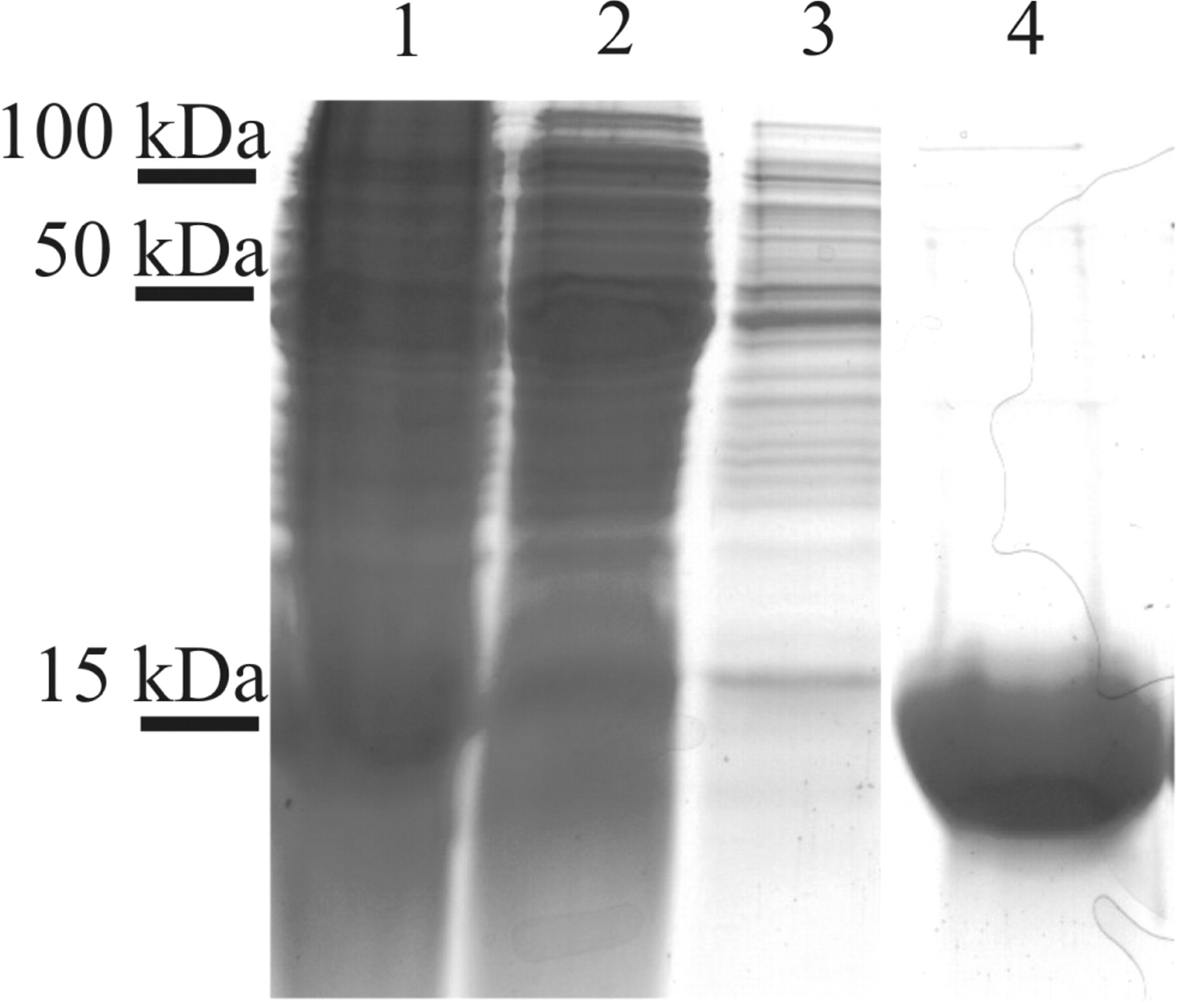 Nucleic Acids Res, Volume 36, Issue 2, 1 February 2008, Pages 607–615, https://doi.org/10.1093/nar/gkm672
The content of this slide may be subject to copyright: please see the slide notes for details.
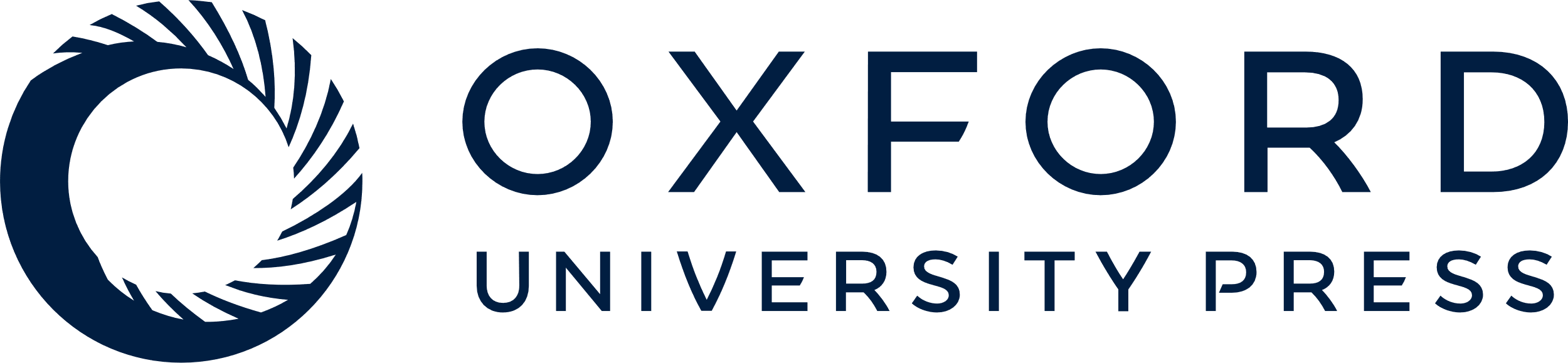 [Speaker Notes: Figure 1. Purification of ParR with Strep-tag Strep-tactin. Coomassie-blue stained SDS–PAGE (17%) of centrifugated crude extract applied to the Strep-tactin column (lane 1), flow through (lane 2), first wash (lane 3) and second eluted fraction (lane 4). Equal volumes of each sample were applied. This allows a direct comparison of the intensities of the stained proteins in the individual lanes.


Unless provided in the caption above, the following copyright applies to the content of this slide: © 2007 The Author(s)This is an Open Access article distributed under the terms of the Creative Commons Attribution Non-Commercial License (http://creativecommons.org/licenses/by-nc/2.0/uk/) which permits unrestricted non-commercial use, distribution, and reproduction in any medium, provided the original work is properly cited.]
Figure 2. AFM of the parC /ParR complexes. ( A ) Representative overview scanned in air. ( B and C ) Single complexes ...
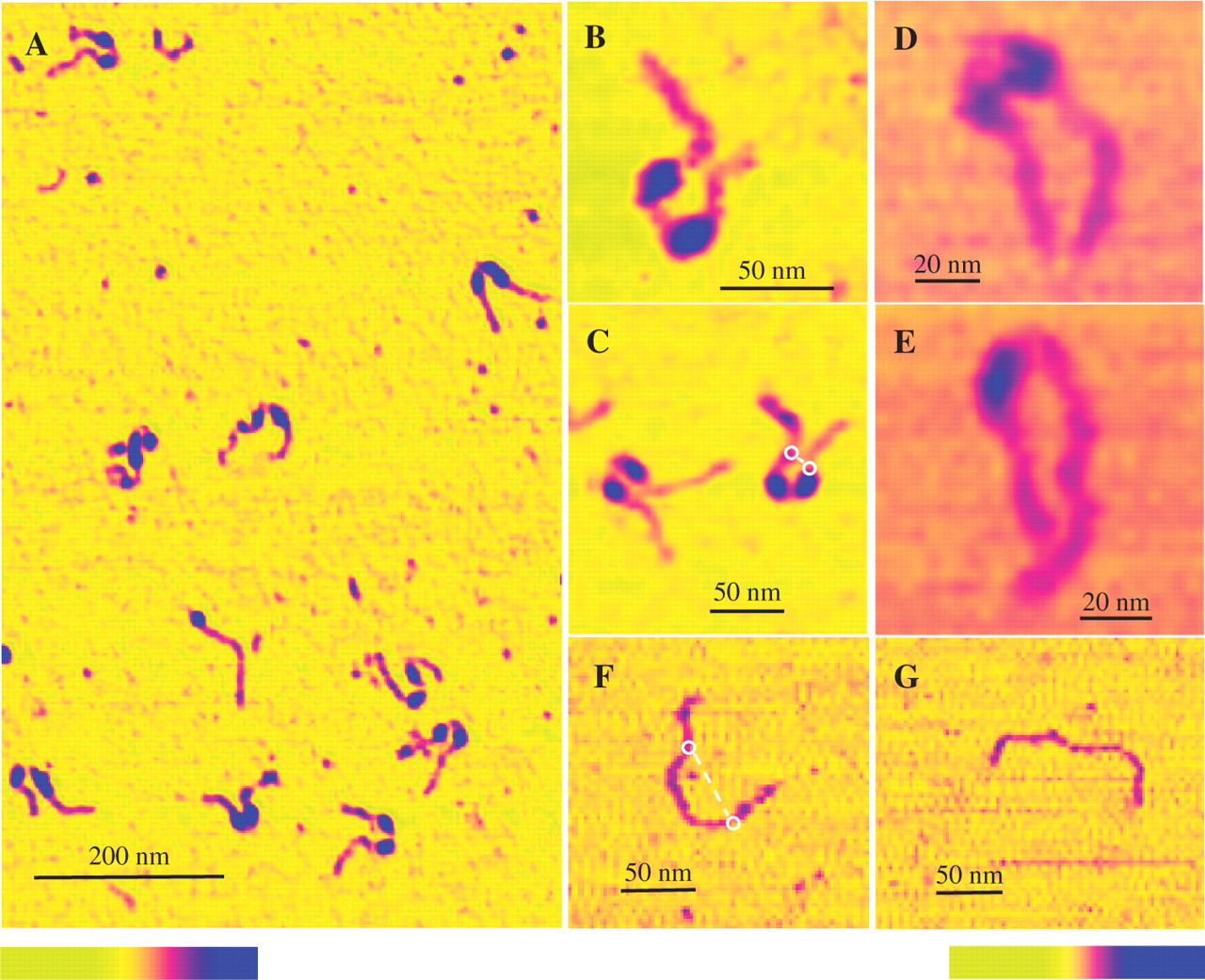 Nucleic Acids Res, Volume 36, Issue 2, 1 February 2008, Pages 607–615, https://doi.org/10.1093/nar/gkm672
The content of this slide may be subject to copyright: please see the slide notes for details.
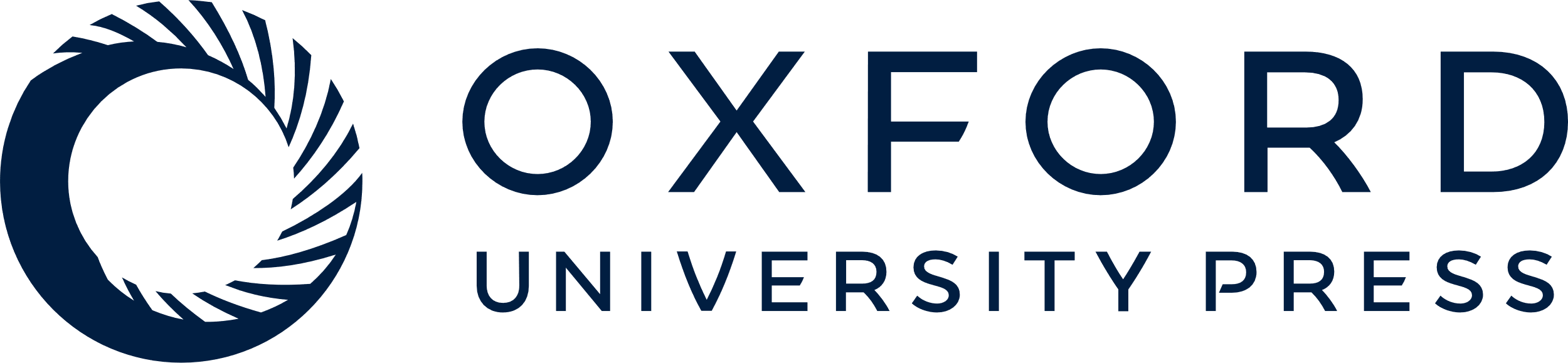 [Speaker Notes: Figure 2.  AFM of the parC /ParR complexes. ( A ) Representative overview scanned in air. ( B and C ) Single complexes in air. ( D ) Single complex in fluid. ( E ) Single complex in fluid with just one protein complex. ( F and G ) Single naked DNA fragments in fluid. Left height scale for A–C: 0 nm (yellow)–4 nm (blue); right height scale for D–G: 0 nm (yellow)–8 nm (blue). The length scale is given for each picture by a bar with its length indicated. White circles connected by dashed white lines in C and F represent those positions on the fragments located in a distance of 40 nm from the tips of the DNA arms. 


Unless provided in the caption above, the following copyright applies to the content of this slide: © 2007 The Author(s)This is an Open Access article distributed under the terms of the Creative Commons Attribution Non-Commercial License (http://creativecommons.org/licenses/by-nc/2.0/uk/) which permits unrestricted non-commercial use, distribution, and reproduction in any medium, provided the original work is properly cited.]
Figure 6. Analysis of bending angles in parC /ParR complexes. The stacked bars chart shows the distribution of bending ...
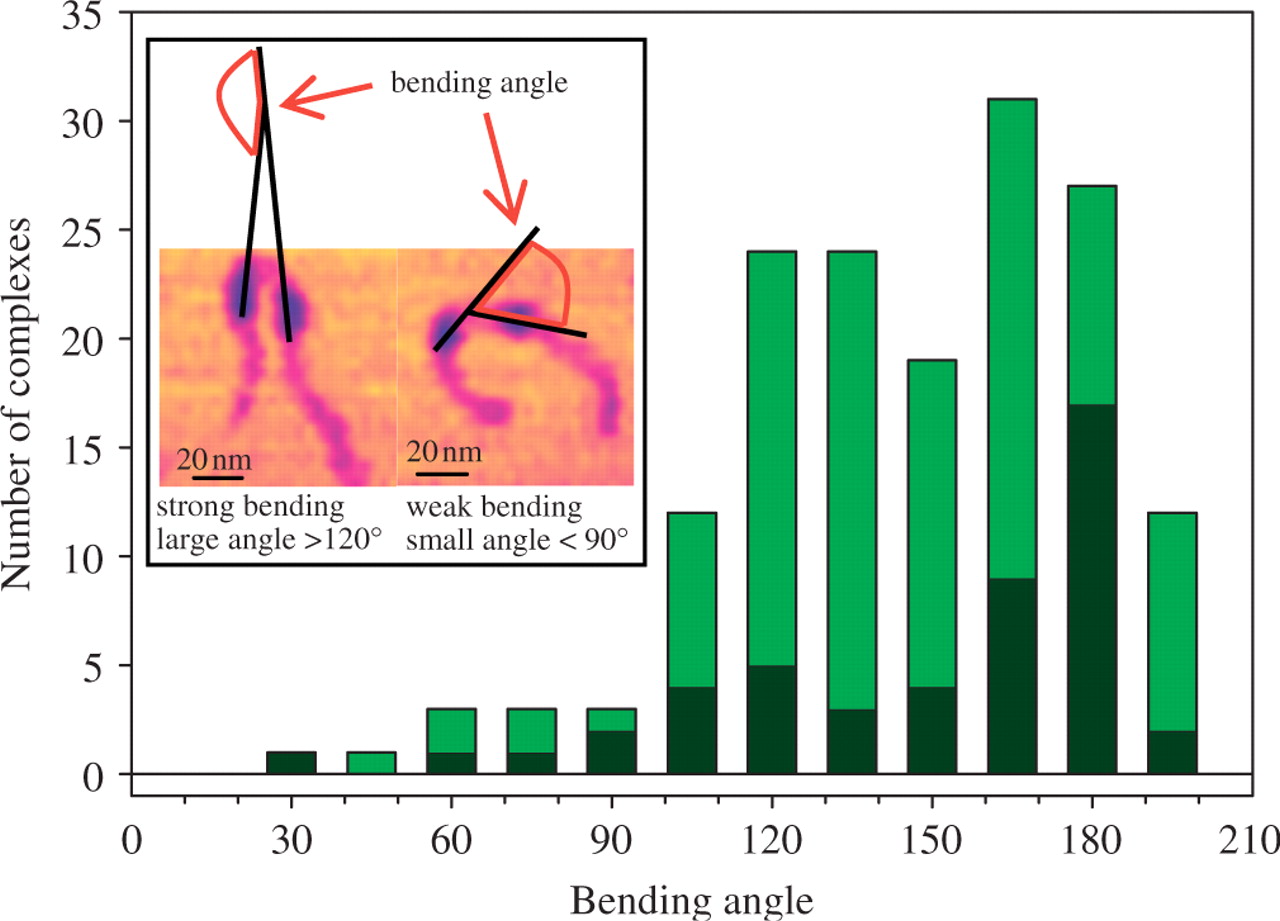 Nucleic Acids Res, Volume 36, Issue 2, 1 February 2008, Pages 607–615, https://doi.org/10.1093/nar/gkm672
The content of this slide may be subject to copyright: please see the slide notes for details.
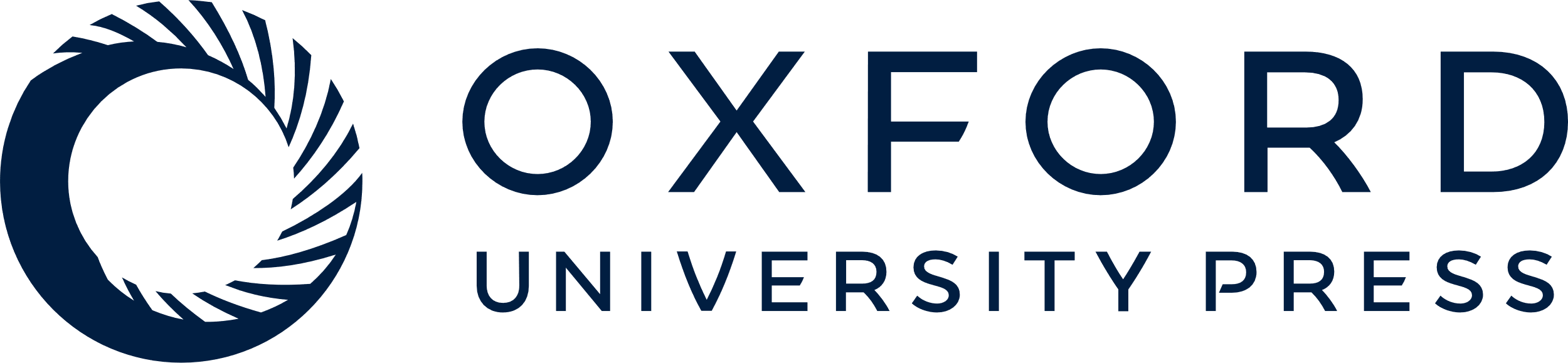 [Speaker Notes: Figure 6.  Analysis of bending angles in parC /ParR complexes. The stacked bars chart shows the distribution of bending angles analysed in fluid (dark green bars) and in air (bright green bars). Insert left, example for a complex in fluid with strong bending and large bending angle; insert right, example for a complex in fluid with weak bending and small bending angle. 


Unless provided in the caption above, the following copyright applies to the content of this slide: © 2007 The Author(s)This is an Open Access article distributed under the terms of the Creative Commons Attribution Non-Commercial License (http://creativecommons.org/licenses/by-nc/2.0/uk/) which permits unrestricted non-commercial use, distribution, and reproduction in any medium, provided the original work is properly cited.]
Figure 5. Comparison of lengths of naked DNA and parC /ParR complexes. The data result from the AFM analyses in fluid. ...
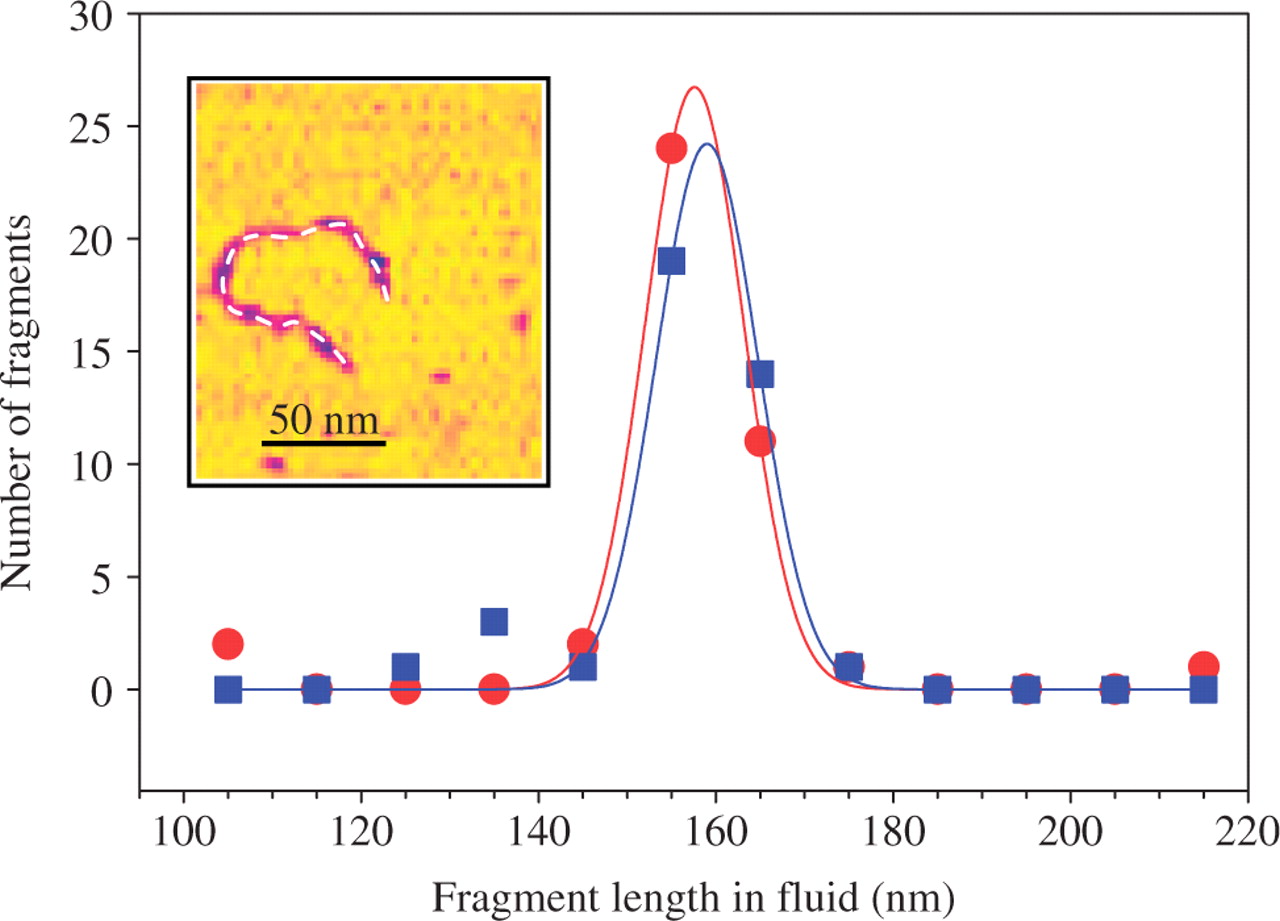 Nucleic Acids Res, Volume 36, Issue 2, 1 February 2008, Pages 607–615, https://doi.org/10.1093/nar/gkm672
The content of this slide may be subject to copyright: please see the slide notes for details.
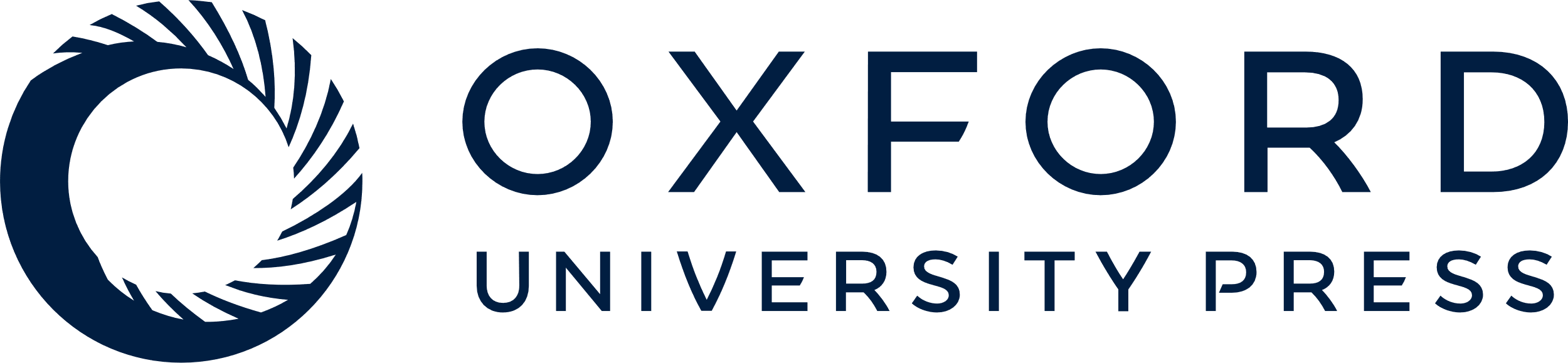 [Speaker Notes: Figure 5.  Comparison of lengths of naked DNA and parC /ParR complexes. The data result from the AFM analyses in fluid. The measured length values are symbolized by blue squares for the naked DNA and by red circles for the parC /ParR complexes. The Gaussian fits of these data are shown by lines in the corresponding colours. Insert shows a single naked DNA molecule resulting from a scan in fluid in the absence of ParR. White dashed line indicates the DNA contour for the distance measurements. 


Unless provided in the caption above, the following copyright applies to the content of this slide: © 2007 The Author(s)This is an Open Access article distributed under the terms of the Creative Commons Attribution Non-Commercial License (http://creativecommons.org/licenses/by-nc/2.0/uk/) which permits unrestricted non-commercial use, distribution, and reproduction in any medium, provided the original work is properly cited.]
Figure 4. Localization of the complex centres. Shown is a summary of the AFM analyses in air. Black line, pKG330 DNA; ...
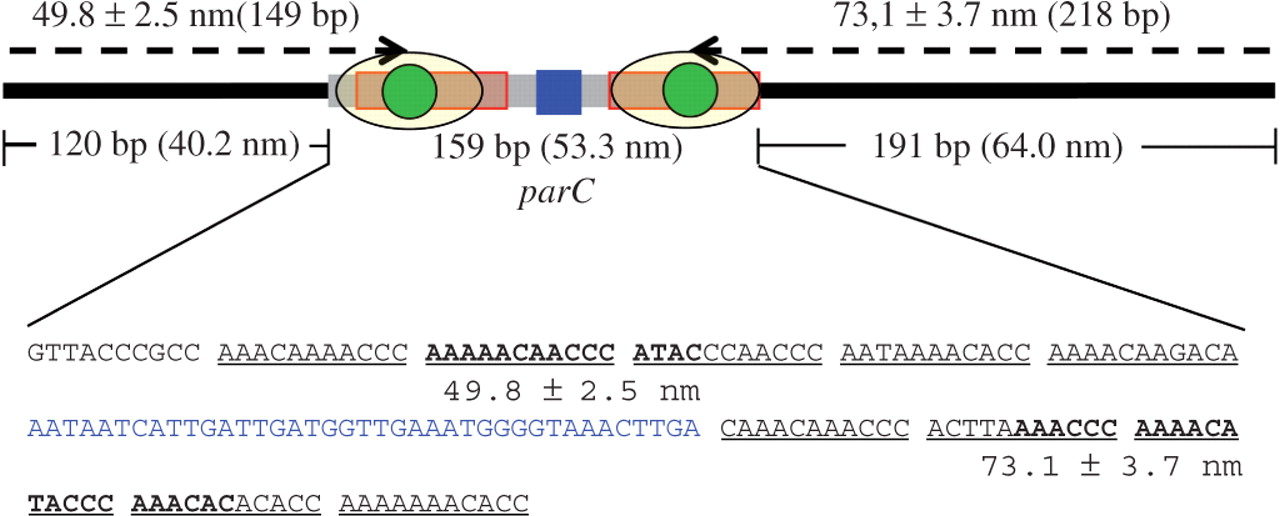 Nucleic Acids Res, Volume 36, Issue 2, 1 February 2008, Pages 607–615, https://doi.org/10.1093/nar/gkm672
The content of this slide may be subject to copyright: please see the slide notes for details.
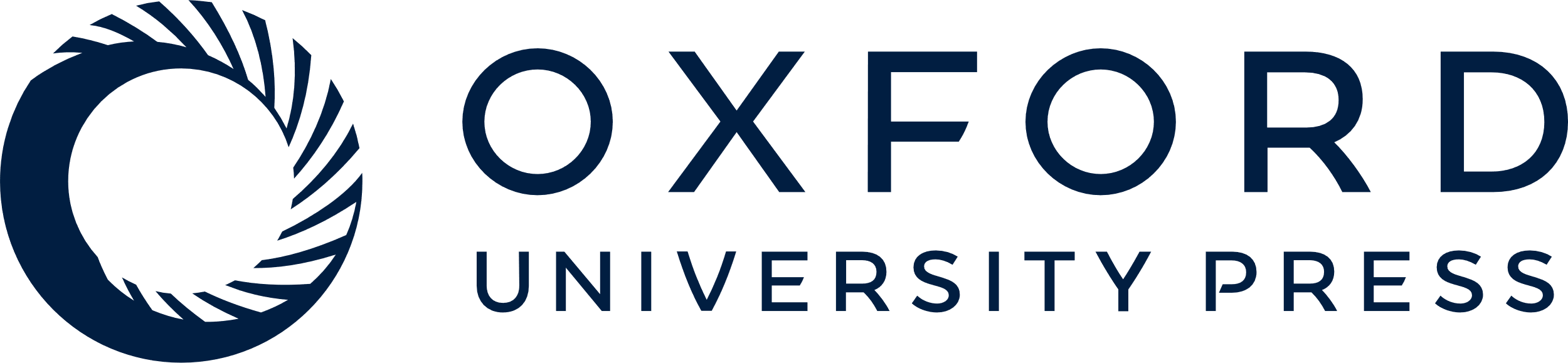 [Speaker Notes: Figure 4.  Localization of the complex centres. Shown is a summary of the AFM analyses in air. Black line, pKG330 DNA; grey line, parC site; transparent red boxes, regions of iteron repeats; green circles position of ParR complex centres in parC ; blue box, protein-free region; dashed arrows, distances from the ParR complex centres to the tips of the nearest DNA arms; transparent yellow ovals, average size and positions of the ParR complexes. The parC sequence is shown at the bottom. Iteron repeats are underlined, the region between the iteron boxes is in blue font, and the regions of complex centres are marked in bold letters. Distances between the ends of fragments and centres of ParR complexes were measured (nm) while the lengths of flanking regions result from DNA sequences. The relationship between bp and nm length is given by the rise per base pair of 0.335 nm. 


Unless provided in the caption above, the following copyright applies to the content of this slide: © 2007 The Author(s)This is an Open Access article distributed under the terms of the Creative Commons Attribution Non-Commercial License (http://creativecommons.org/licenses/by-nc/2.0/uk/) which permits unrestricted non-commercial use, distribution, and reproduction in any medium, provided the original work is properly cited.]
Figure 3. Distances of complex centres to nearest DNA ends. Results of AFM analysis of parC /ParR complexes in air and ...
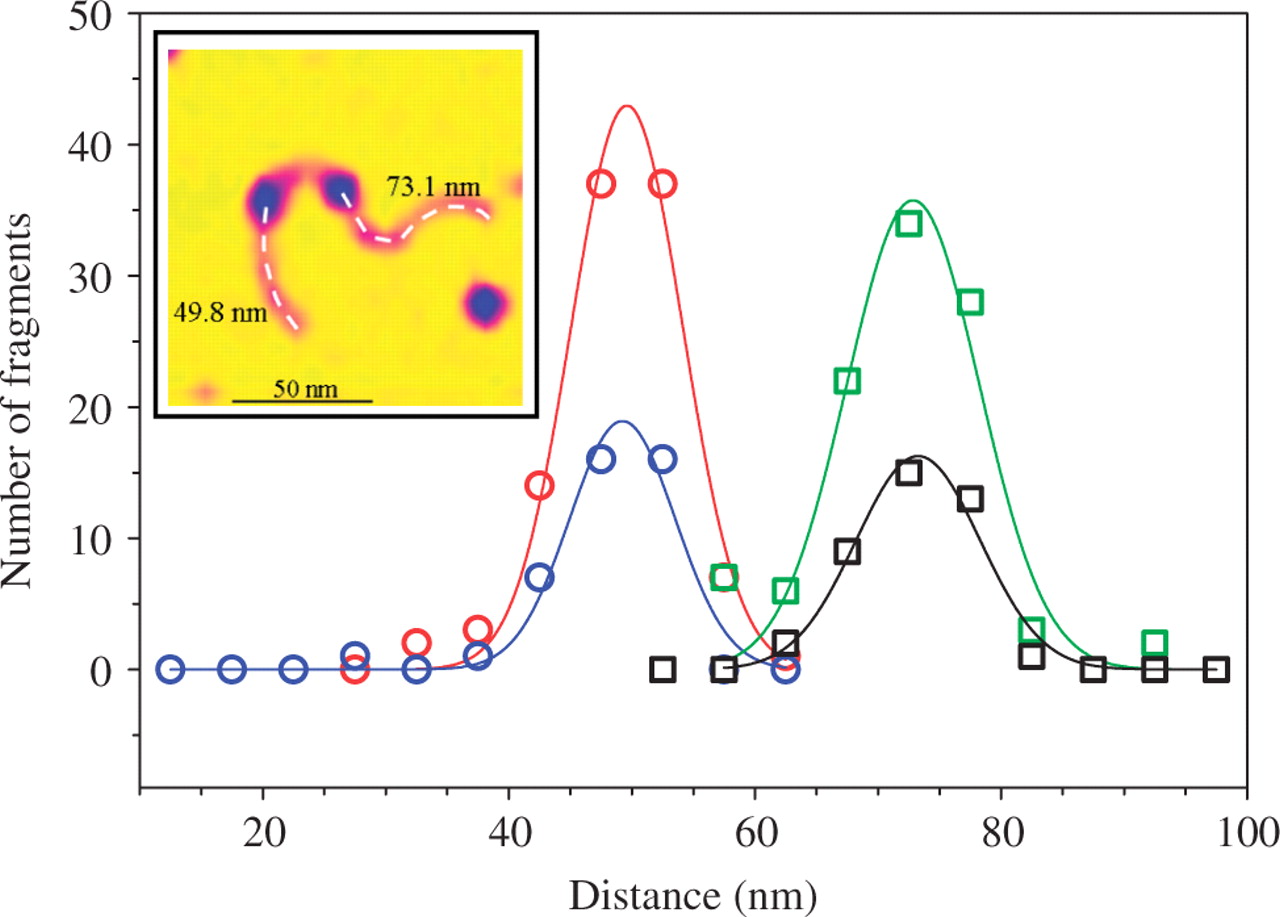 Nucleic Acids Res, Volume 36, Issue 2, 1 February 2008, Pages 607–615, https://doi.org/10.1093/nar/gkm672
The content of this slide may be subject to copyright: please see the slide notes for details.
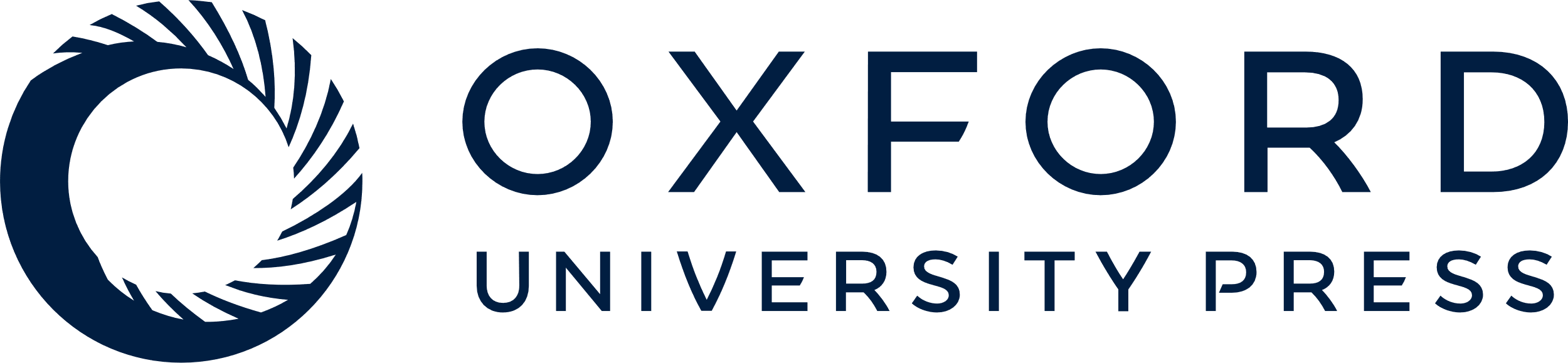 [Speaker Notes: Figure 3.  Distances of complex centres to nearest DNA ends. Results of AFM analysis of parC /ParR complexes in air and in fluid. For the short DNA arm are shown: (i) the distances of the complex centres to the nearest DNA ends (red circles) measured in air, (ii) the corresponding Gaussian fit as red solid line, (iii) the distances of the complex centres to the nearest DNA end (blue circles) measured in fluid and (iv) the Gaussian fit of these values as blue solid line. The data for the long DNA arm are presented as follows: (i) in air measured values are represented by green squares and (ii) the Gaussian fit is shown by the green solid line, (iii) the data obtained in fluid are symbolized by black squares, whereas (iv) the corresponding Gaussian fit is shown by the black solid line. Insert shows a single parC /ParR complex with two ParR complex centres scanned in air. White dashed lines indicate the DNA contour for the distance measurements. 


Unless provided in the caption above, the following copyright applies to the content of this slide: © 2007 The Author(s)This is an Open Access article distributed under the terms of the Creative Commons Attribution Non-Commercial License (http://creativecommons.org/licenses/by-nc/2.0/uk/) which permits unrestricted non-commercial use, distribution, and reproduction in any medium, provided the original work is properly cited.]